Приспособления организмов к жизни в природе
ПРИСПОСОБЛЕННОСТЬ
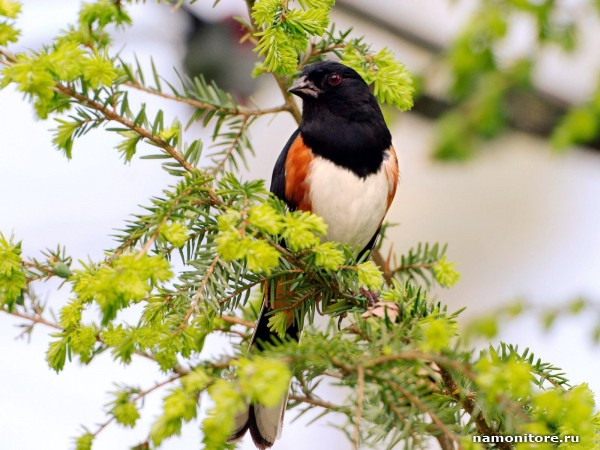 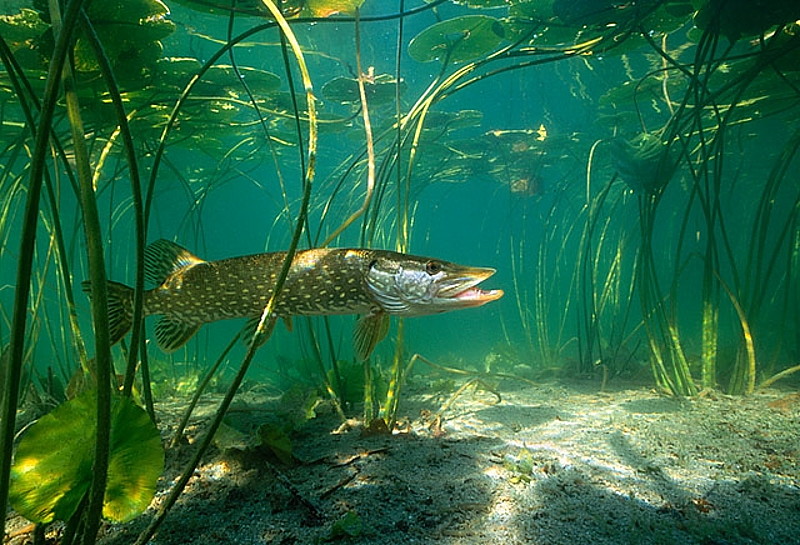 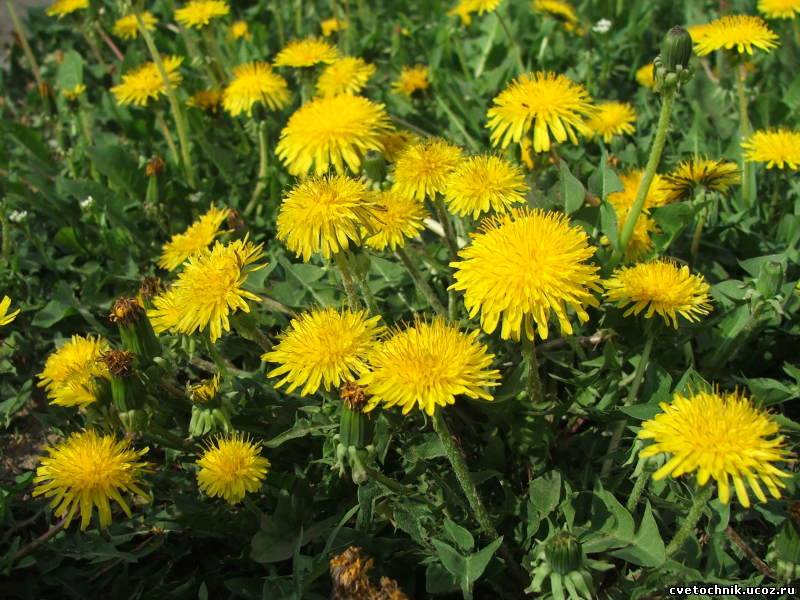 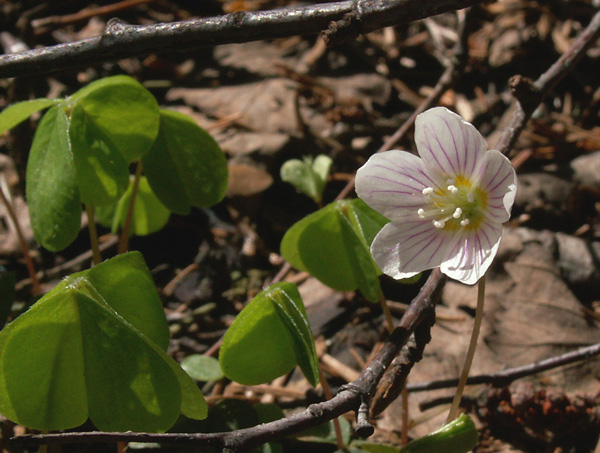 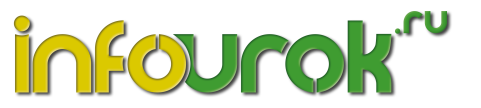 СРЕДЫ ОБИТАНИЯ
ЗАТЕМНЕННЫЙ ЛЕС
ОСВЕЩЕННЫЙ ЛУГ
ОЗЕРО
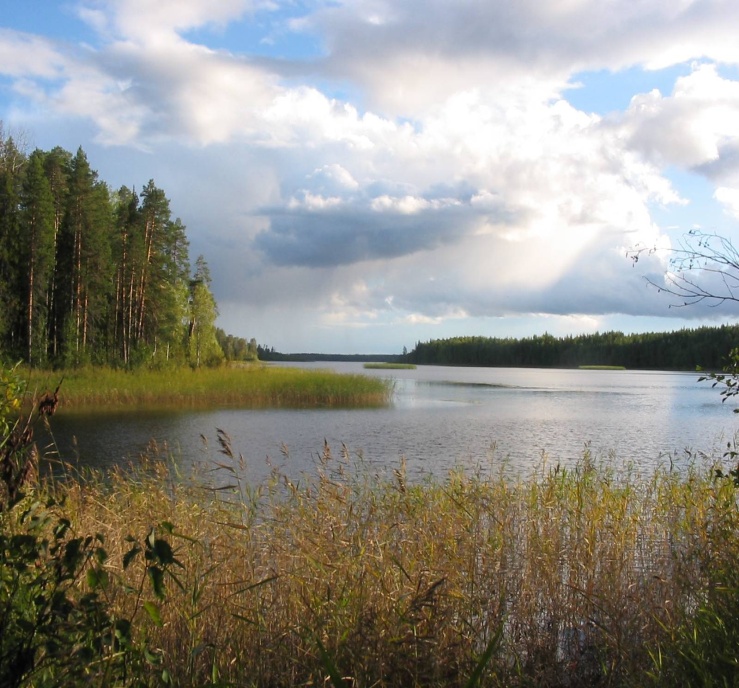 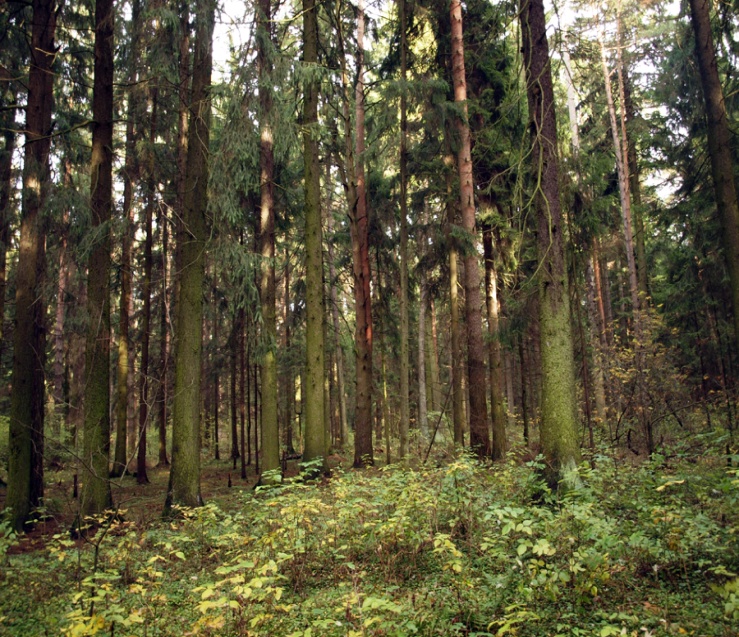 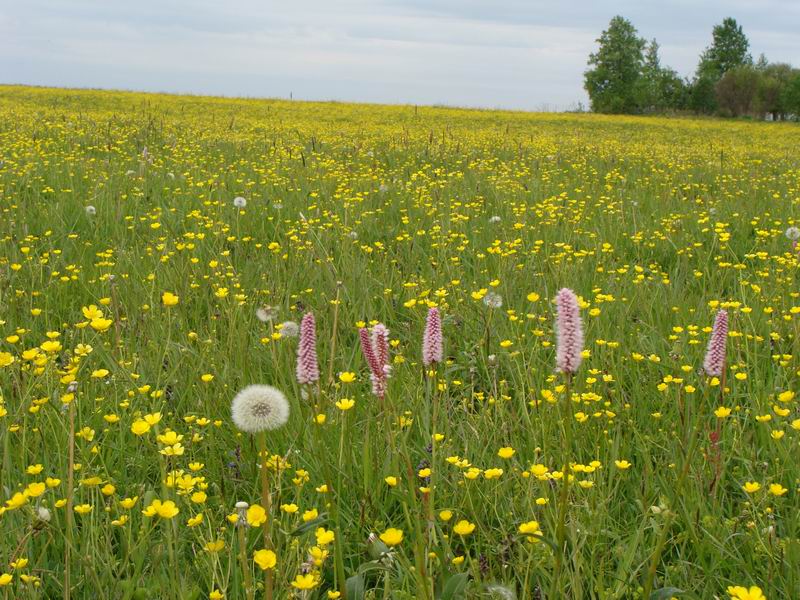 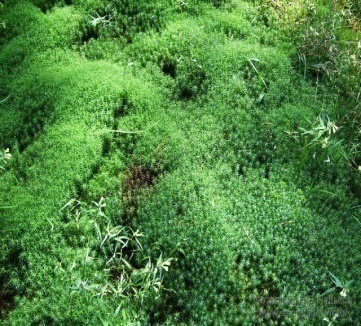 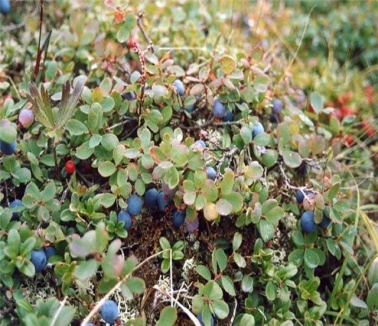 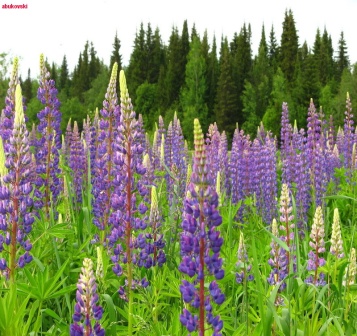 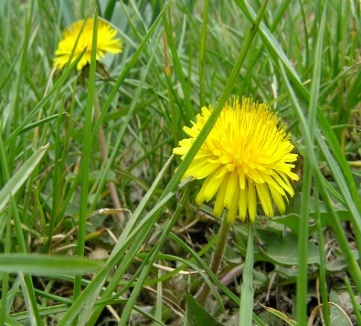 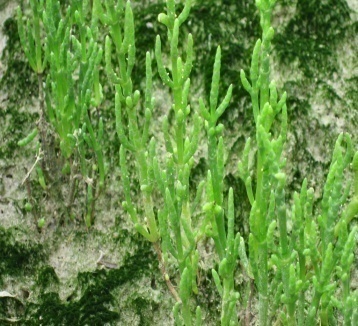 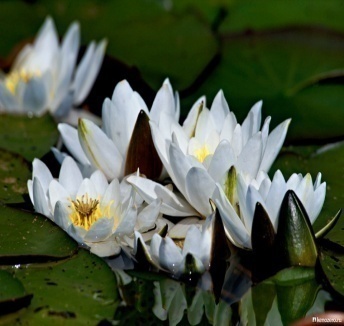 МОХ
ЧЕРНИКА
ИВАН-ЧАЙ
ОДУВАНЧИК
ВОДОРОСЛИ
КУВШИНКИ
ФАКТОРЫ СРЕДЫ
ХОЛОДНАЯ ЗИМА
НЕОБХОДИМОСТЬ РАСТЕНИЙ В ОПЫЛЕНИИ
ЗАЩИТА ОТ ХИЩНИКОВ
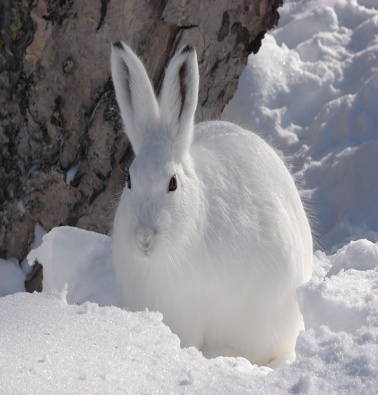 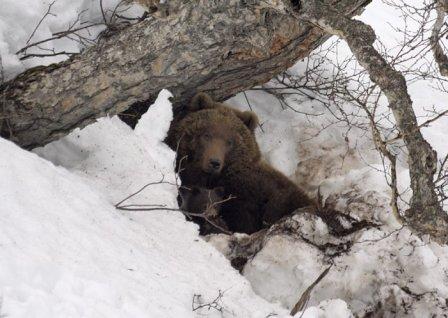 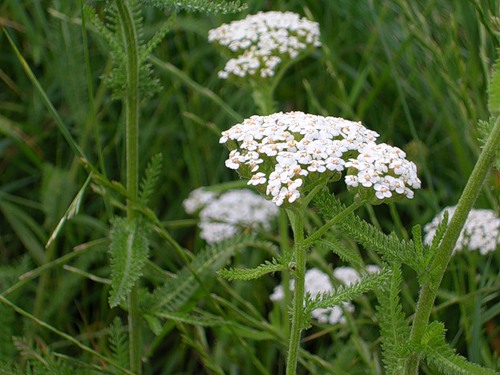 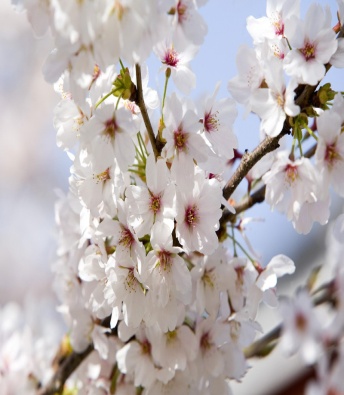 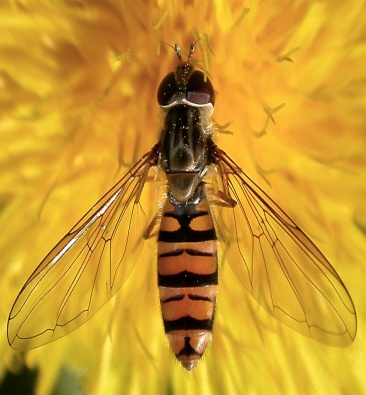 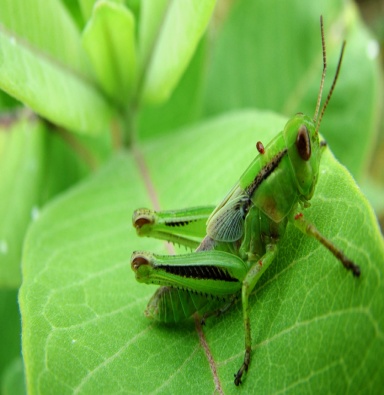 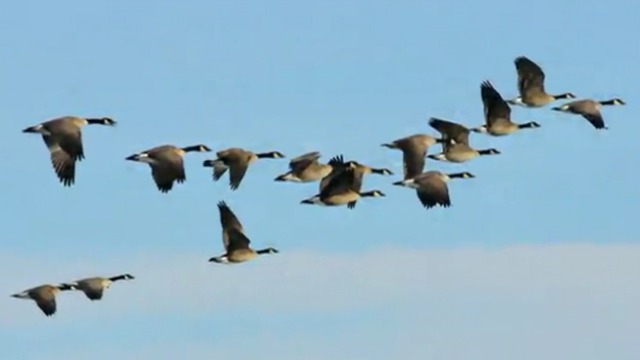 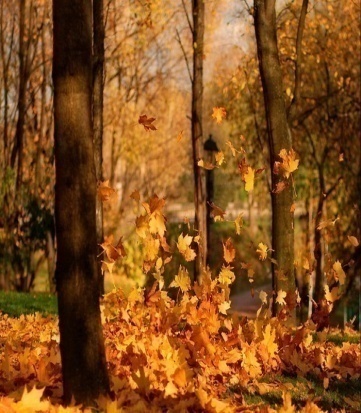 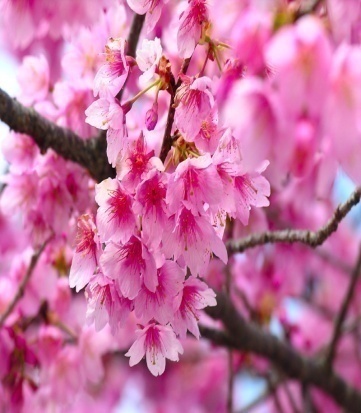 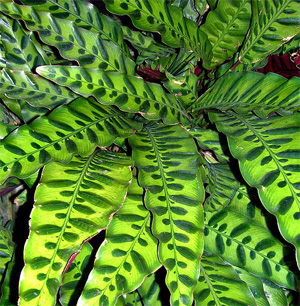 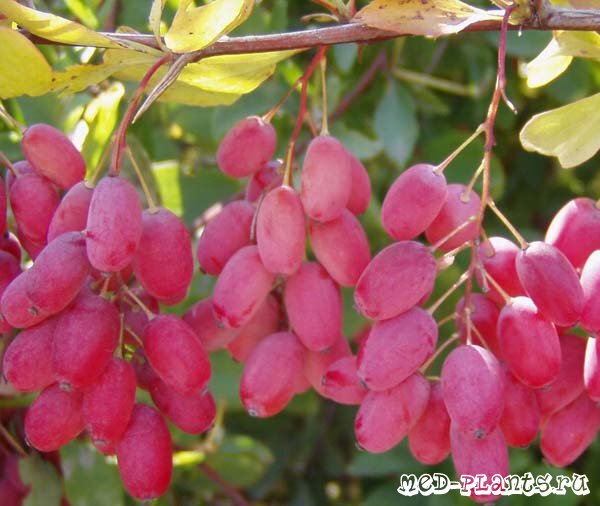 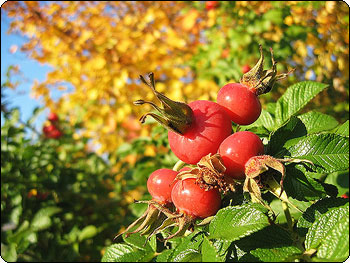 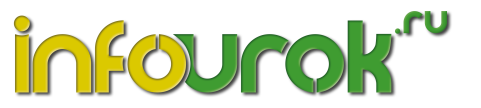